脚下照顧（無知の知）
２０２１年２月２２日
NPO未来構想戦略フォーラム
地球市民機構（市民国連）
共同代表
大脇準一郎
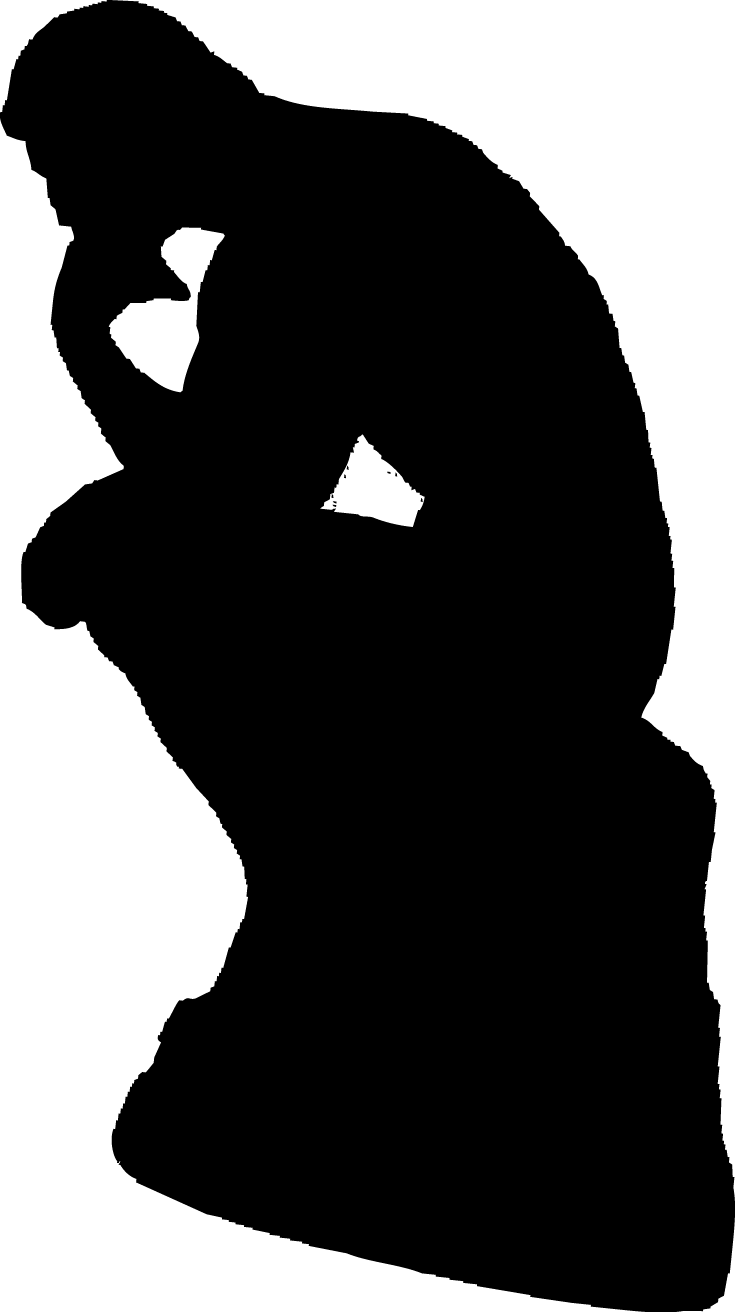 概要
現代文明の課題

存在観の相違

文明の危機と新しい文明の創造

ニューコンセプトの創造

自らに学ぶ
	１）　人体構造と文明
	２）　自然生活→社会生活→精神生活
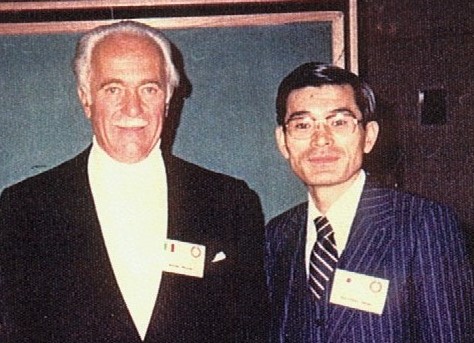 現代文明の課題(1973.10 ローマクラブ東京会議）
自然科学		行き過ぎ
社会科学		    怠慢　
哲学			    貧困
宗教			死んでしまった

「人間社会を発明」（Invent）　D. Garbo　　※小松昭夫社長
☞ 哲学・宗教の発明　　　　   ※大脇準一郎 (理工学部電気工学科 ⇒ )
東西の存在観の相違
連体（関係性）	東洋　　人間、人類、家族、国家　・・・・
存在とは
個物			西欧　　a man,women, beings　・・・・
神学 ： 三位一体論、キリスト論
アポーリア
（難問）
哲学 ： 唯心と唯物論、事実と価値
文明の危機と新しい文明の創造-1
融合医療

新しい医療

免疫性を高める

健康
専門化

病理学

科学

病気
機能医学

予防医学

ホリスティック

未病
医療
（がん）
文明の危機と新しい文明の創造-2
プラズマ

核融合

天体を運行させて
いる力
ウラン固形

原爆(核分裂)

軽水炉
液状

溶融塩炉(トリウム)

無事故、兵器不能
プルトニューム再燃焼
核エネルギー
(原子力)
文明の危機と新しい文明の創造-3
化学肥料

非可逆性
有機農業

循環性
農業
ニューコンセプトの発明（創造）
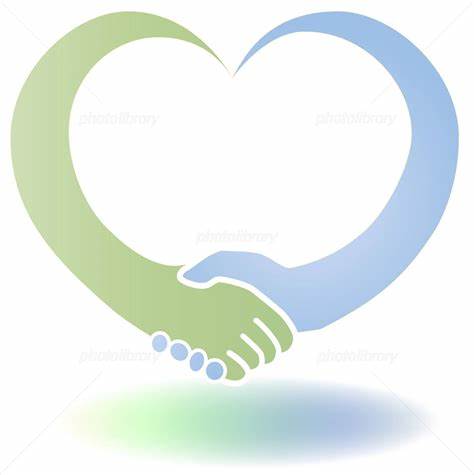 自らに学ぶ「人間 未知なるもの」-1
１）人体構造（個物）と文明
　　文化・文明は人間（原型）の投影
宗教・文化
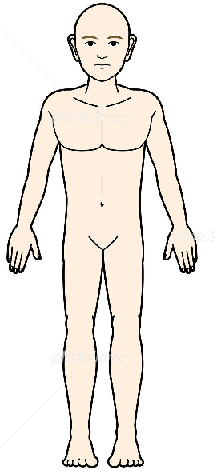 TV Radio
情報・通信・IT
言論・放送
政治
司法
生産
経済
行政
分配
消費
立法
運輸・交通
産業・科学技術
貯蓄
国民生活
自らに学ぶ 「人間  未知なるもの」-2
2）人間生活（関係性）の３側面
内観法			精神文化の発達
精神生活
民主主義か、社会主義か？　⇒　第３の道は？
社会生活
科学・技術			物質文明の発達
自然生活
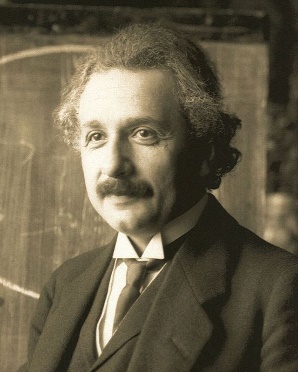 A.アインシュタイン
「もし、私たちが自分たちの種の存続を望むなら、もし私たちが生命の意味を発見するつもりなら、もし、私たちがこの世界と、そこに居住するすべての知覚存在を救いたいのなら、愛こそが唯一のその答えだ。おそらく私たちにはまだ、この惑星を荒廃させる憎しみと身勝手さと貪欲さを、完全に破壊できる強力な装置、愛の爆弾を作る準備はできていない。しかし、それぞれの個人は自分の中に小さな、しかし強力な愛の発電機を持っており、そのエネルギーは解放されるのを待っている。」